Campylobacteriosis (Vibriosis)
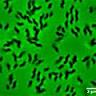 Etiology
Campylobacter organisms­­­­ 
Curved or spiral, motile, non–spore-forming, Gram-negative rods.
C. jejuni, normally found in cattle, swine, and birds, where it is nonpathogenic.
C. coli (also found in cattle, swine, and birds), 
C. upsaliensis (found in cats and dogs) and
Campylobacter fetus cause sporadic abortion, abortion storms, metritis, delayed return to heat, and very low pregnancy rates.
Transmission
Ingestion.
However, the vast majority of problems associated with Campylobacter are linked to venereal infection.
Clinical Signs
Mild endometritisFailure to conceive .. Return to service at normal timeEarly embryonic death .. Delayed return to serviceLate embryonic death .. Abortion (usually 4 to 5 months)
Diagnosis
Diagnosis Campylobacter can be isolated from aborted fetuses and fetal membranes – the bacterium is found in about 3% of abortion cases in which a diagnosis is made.
Campylobacter organisms can be detected on Gram stain of stool, but are most often diagnosed by stool culture.